Figure 1. Examples of stimulus pairs. Six types of stimulus pairs were used in a visual matching judgment task. Fifty ...
Cereb Cortex, Volume 22, Issue 12, December 2012, Pages 2715–2732, https://doi.org/10.1093/cercor/bhr295
The content of this slide may be subject to copyright: please see the slide notes for details.
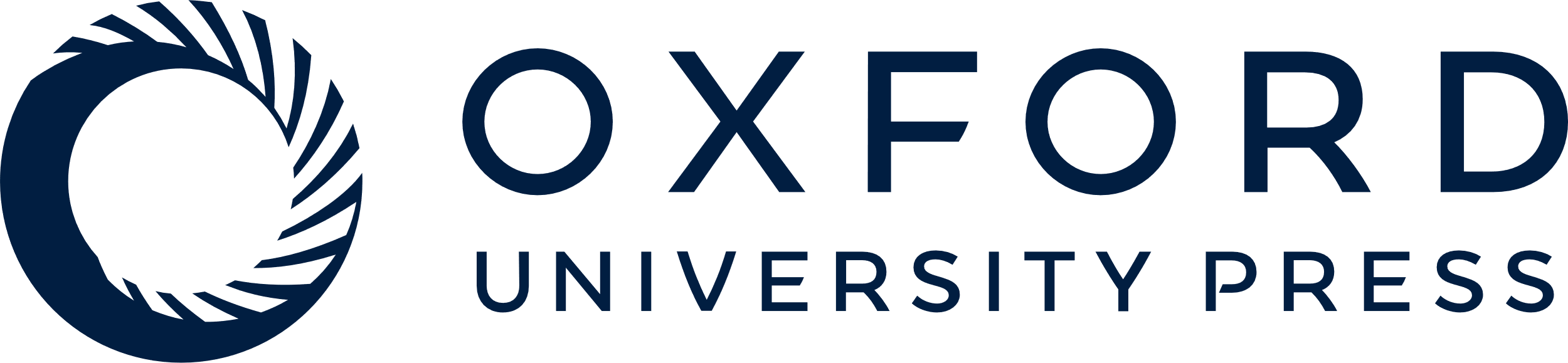 [Speaker Notes: Figure 1. Examples of stimulus pairs. Six types of stimulus pairs were used in a visual matching judgment task. Fifty percent of the pairs presented were the same (as seen in the second column), 25% were hard, 2-character different pairs (as seen in the third column), and 25% were easy, all different pairs (as seen in the fourth column). In the picture-matching run (bottom row), pictures were drawn from the same semantically related category for the hard condition and from separate semantic categories for the easy condition.


Unless provided in the caption above, the following copyright applies to the content of this slide: © The Author 2012. Published by Oxford University Press. All rights reserved. For permissions, please e-mail: journals.permissions@oup.com]